The Most Popular Sport In Poland
Football
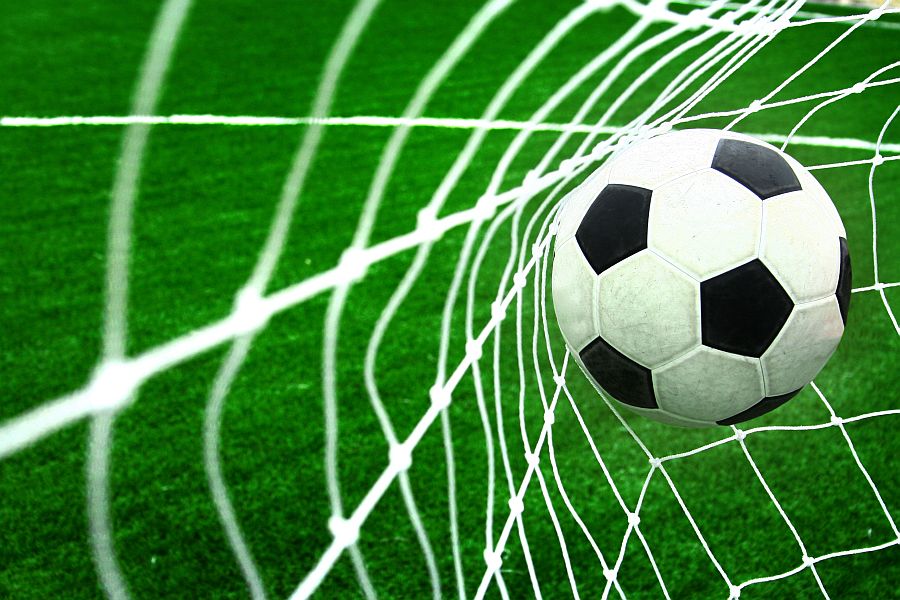 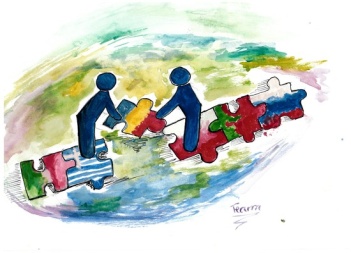 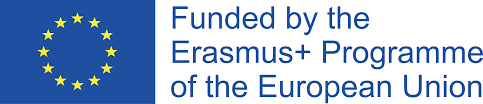 Place of the Representation of Poland in Football in the FIFA Rankings
Currently , our representation have got 35-th place in FIFA ranking. President of PZPN is Zbigniew Boniek, coach of Poland is Adam Nawałka. Top scorer of Poland is Włodzimierz Lubański (48 goals in 75 matches).
Achievements of Polish clubs in European competitions
Champions League:
¼ of the final with Górnik Zabrze in 1967/68 season
½ of the final with Legia Warsaw in 1969/70 season
¼ of the final with Legia Warsaw in 1970/71 season
¼ of the final with Ruch Chorzów in 1974/75 season
¼ of the final with Wisła Kraków in 1978/79 season
½ of the final with Widzew Łódź in 1982/83 season
¼ of the final with Legia Warsaw in 1995/96 season
The most expensive Polish Player
The most Expensive Polish player is Robert Lewandowski (70 000 000€). Currenlty he is playing for Bayern Munchen. In the 22 September 2015 in the match againts VFL Wolfsburg he came on pitch at `45 and he scored 5 goals in 9 minutes (`51,`52,`55,`57,`60) and he has been subscribed to the Guinness Book of Records for the fastest hattrick,4 goals and 5 goals ever.
Achievements of Representation of Poland in Football
Olympic gold medal in Munich in 1972
3-rd place at Mundial in RFN in 1974
Olympic silver medal in Montreal in 1976
3-rd place at Mundial in Spain in 1982
2012-2016 in Polish football
At this moment Poland was qualified to EURO 2016 in France. It was a 3-rd time in history when Poland was going to EURO. Currently champion of the Polish league (Ekstraklasa) is Lech Poznań.
Thank you for watching this presentation
Made by Bartosz Łobodziński (Poland)
Class VI b